Review
0: Malware Analysis Primer & 1: Basic Static Techniques
If you open a malware file in IDA Pro and determine the purpose of each module, which type of analysis are you performing?
Basic static analysis
Basic dynamic analysis
Advanced static analysis
Advanced dynamic analysis
None of the above
If you run strings.exe on a malware file, which type of analysis are you performing?
Basic static analysis
Basic dynamic analysis
Advanced static analysis
Advanced dynamic analysis
None of the above
Which type of malware conceals the existence of other code?
Backdoor
Botnet
Downloader
Keylogger
Rootkit
2: Malware Analysis in Virtual Machines & 3: Basic Dynamic Analysis
Which item below can be used to conceal the strings in an executable?
UPX
PEiD
PE
ELF
DLL
What type of file is calc.exe?
UPX
PEiD
PE
ELF
DLL
How many bytes are used to store the string HELLO in Unicode?
5
6
10
12
Some other number
Which library is the interface to the Windows kernel?
Kernel32.dll
User32.dll
Ntdll.dll
WSock32.dll
Wininet.dll
Which PE section contains CPU instructions?
.text
.rdata
.data
.rsrc
.reloc
Which tool reveals which services are hosted by each instance of scvhost?
Procmon
Process explorer
Dependency Walker
Regshot
INetSim
Which tool is specifically intended to aid analysis of the network traffic from malware?
Procmon
Process explorer
Dependency Walker
Regshot
INetSim
4: A Crash Course in x86 Disassembly
Which type of language contains commands like this?xor eax,eax
Machine code
Interpreted language
High-level language
Low-level language
None of the above
Which memory section contains objects created by the malloc() function?
Stack
Heap
Code
Data
None of the above
Which register points to the top of the stack?
EFLAGS
EAX
EIP
EBP
ESP
What is the value in eax after these instructions?mov ebx, 0x10mov eax, ebxinc ebx
0xf
0x5
0x9
0x10
0x11
5: IDA Pro
In IDA Pro, you are in graph mode, as shown to the right.  How can you get into text mode, as shown in the lower image?
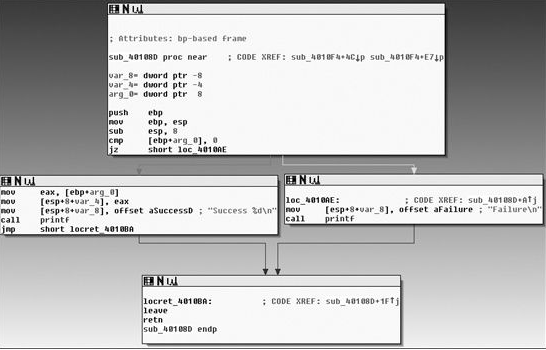 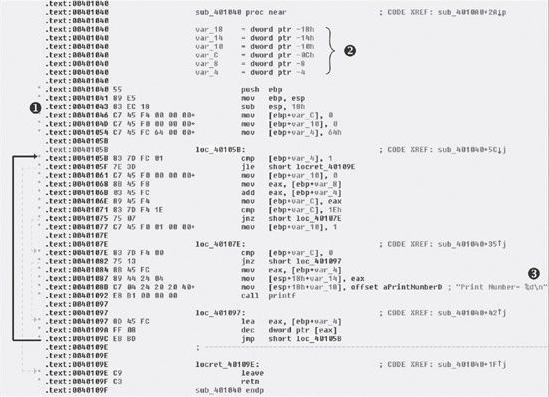 F9
SPACEBAR
Enter
Ctrl+C
None of the above
6: Recognizing C Code Constructs in Assembly
When printf("%d", 2); is executed, how is the value 2 passed to the printf function?
As a global variable
On the stack
In the heap
In the .rsrc section
None of the above
7: Analyzing Malicious Windows Programs
Which item allows malware to launch each time Windows is started?
Handle
Run key
ADS
.reg file
WinINet
Which item is used to refer to a menu, process, or other Windows object?
Handle
Run key
ADS
.reg file
WinINet
Which item allows interprocess communication?
DLLMain
Process
Thread
Mutex
Service
Which of these specifies what will happen after division by zero?
COM
SEH
User mode
Kernel mode
Services
Which of these items runs in kernel mode?
Kernel32.dll
Ntdll.dll
Ntoskrnl.exe
Svchost.exe
COMMAND.COM
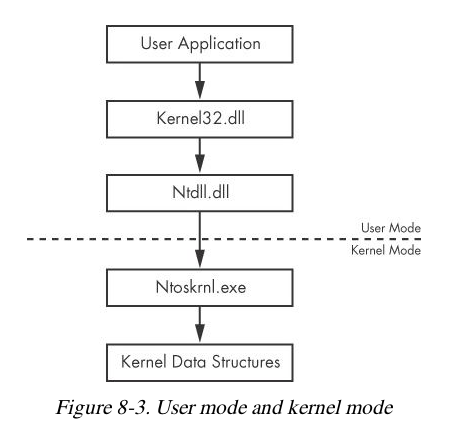 8: Debugging
Which debugger feature slows down execution substantially?
Step over
Step into
INT 3
Hardware execution breakpoints
Conditional breakpoints
What is the most common type of breakpoint?
Step over
Step into
INT 3
Hardware execution breakpoints
Conditional breakpoints
9: OllyDbg
Which process requires a .reloc section?
Rebasing
0xCC
DLLMain
Back trace
Run Trace
Which process happens when you press the - key in OllyDbg?
Rebasing
0xCC
DLLMain
Back trace
Run Trace
10: Kernel Debugging with WinDbg
How many of these objects run in kernel mode?DriverDevice objectNtdll.exeNtoskrnl.exeKernel32.dll
1
2
3
4
Some other number
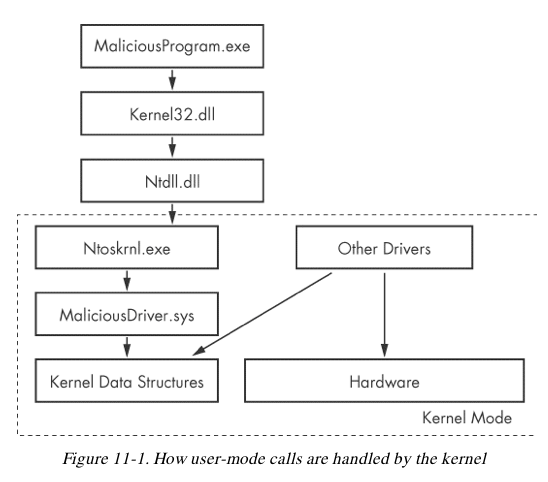 Which software allows kernel debugging?
INetSim
OllyDbg
WinDbg
IDA Pro
Process Monitor
Which software can analyze a crash dump?
INetSim
OllyDbg
WinDbg
IDA Pro
Process Monitor
What technique is most commonly used in kernel-mode rootkits?
SSDT Hooking
Interrupts
Breakpoints
DLL Injection
Drivers
11: Malware Behavior
Which item refers to a connection originating from inside the Windows firewall?
Downloader
Launcher
Backdoor
Reverse shell
RAT
Which category contains Poison Ivy?
Downloader
Launcher
Backdoor
Reverse shell
RAT
Which technique specifically steals credentials?
GINA Interception
Hash dumping
GetAsyncKeyState
AppInit_DLLs
DLL Load-Order Hijacking
Which technique is also called Companion Trojan?
GINA Interception
Hash dumping
GetAsyncKeyState
AppInit_DLLs
DLL Load-Order Hijacking
Which technique allows malware to load in Safe Mode?
Privilege escalation
IAT hooking
Inline hooking
Trojanized system binaries
Winlogon notify
12: Covert Malware Launching
What is the most popular covert launching technique?
DLL Injection
Direct injection
Process replacement
Hook injection
Detours
Which technique only works in suspended states?
DLL Injection
Direct injection
Process replacement
Hook injection
Detours
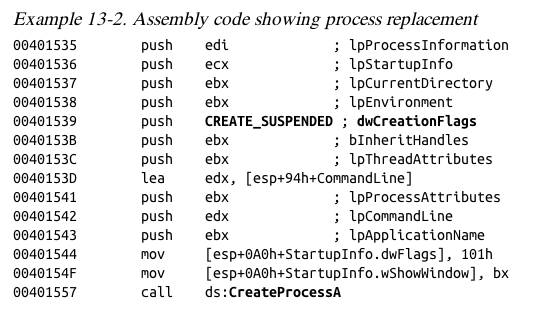 Which technique allows kernel-mode malware to run user-space code?
APC Injection
DLL Injection
Direct injection
Process replacement
Hook injection
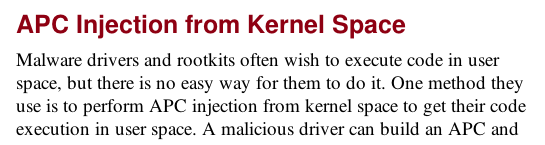 13: Data Encoding
Which encoding leaves the length of the text unchanged?
XOR
ROL
Base64
ROT
More than one of the above
Which encoding reverses itself?
XOR
ROL
Base64
ROT
More than one of the above
Which encoding often produces text ending in = or ==?
XOR
ROL
Base64
ROT
More than one of the above
What is the entropy of bytes that are all zero?
0
1
4
6
8
What is the entropy of encrypted  bytes?
0
1
4
6
8
14: Malware-Focused Network Signatures
Which technique below is most likely to breach OPSEC?
Check domain blacklists
Whois
Upload sample to VirusTotal
View Google cache
Scan domain through Tor
Which signals do owned hosts send to C&C servers?
Snort
Beacon
User-Agent
HTTP
DNS
Which Windows networking API can download a file with a single function call?
WInSock
WinINet
COM
All of the above